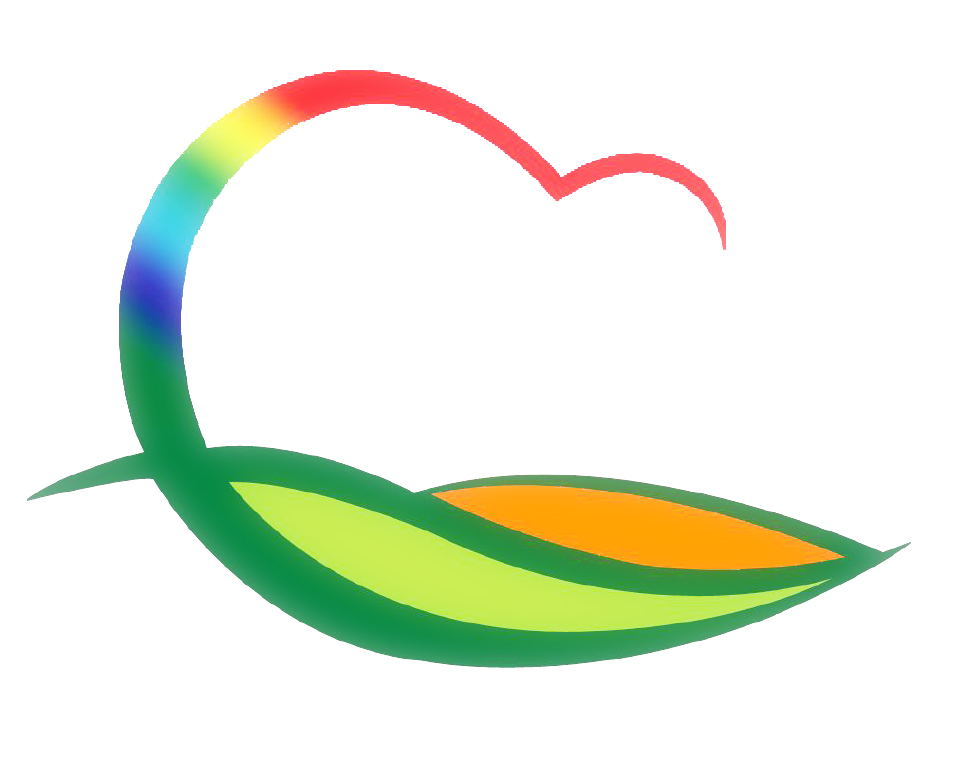 주간업무 (1.17. ~ 1.23.)
도 시 건 축 과
4-1. 양수발전소 진입도로 사전공사 검토 및 입안
기     간  : ~ 1. 21.(금) 
내     용  : 진입도로 군관리계획 검토 및 입안
4-2. 군계획도로 재포장 및 보도정비공사 실시설계 용역 집행
대 상 지 : 도시지역(영동, 용산, 황간, 추풍령)
용 역 비 : 50백만원
내     용 : 노후화된 도로 재포장 및 보도블럭 교체
4-3. 2022년도 소규모 지역개발사업 발주
대 상 지 : 용산면 신항2리 농로포장 및 배수로정비 등 15건
사 업 비 : 400백만원
4-4. 다목적광장 및 쉼터 유지보수 사업 
대       상 : 다목적광장 및 쉼터 11개소
내       용 : 보수대상 현지조사